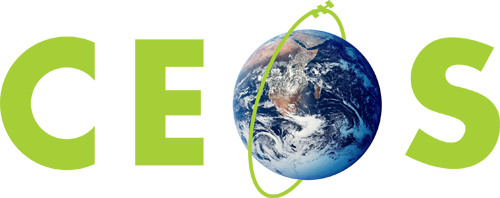 Committee on Earth Observation Satellites
GFOI & SDCG
Stephen Ward
SIT Tech Workshop 2017 Agenda Item #12
CEOS WP: Sect 3.2; CARB-4 & -5
CEOS Strategic Implementation Team Tech Workshop
ESA/ESRIN, Frascati, Italy
13th-14th September 2017
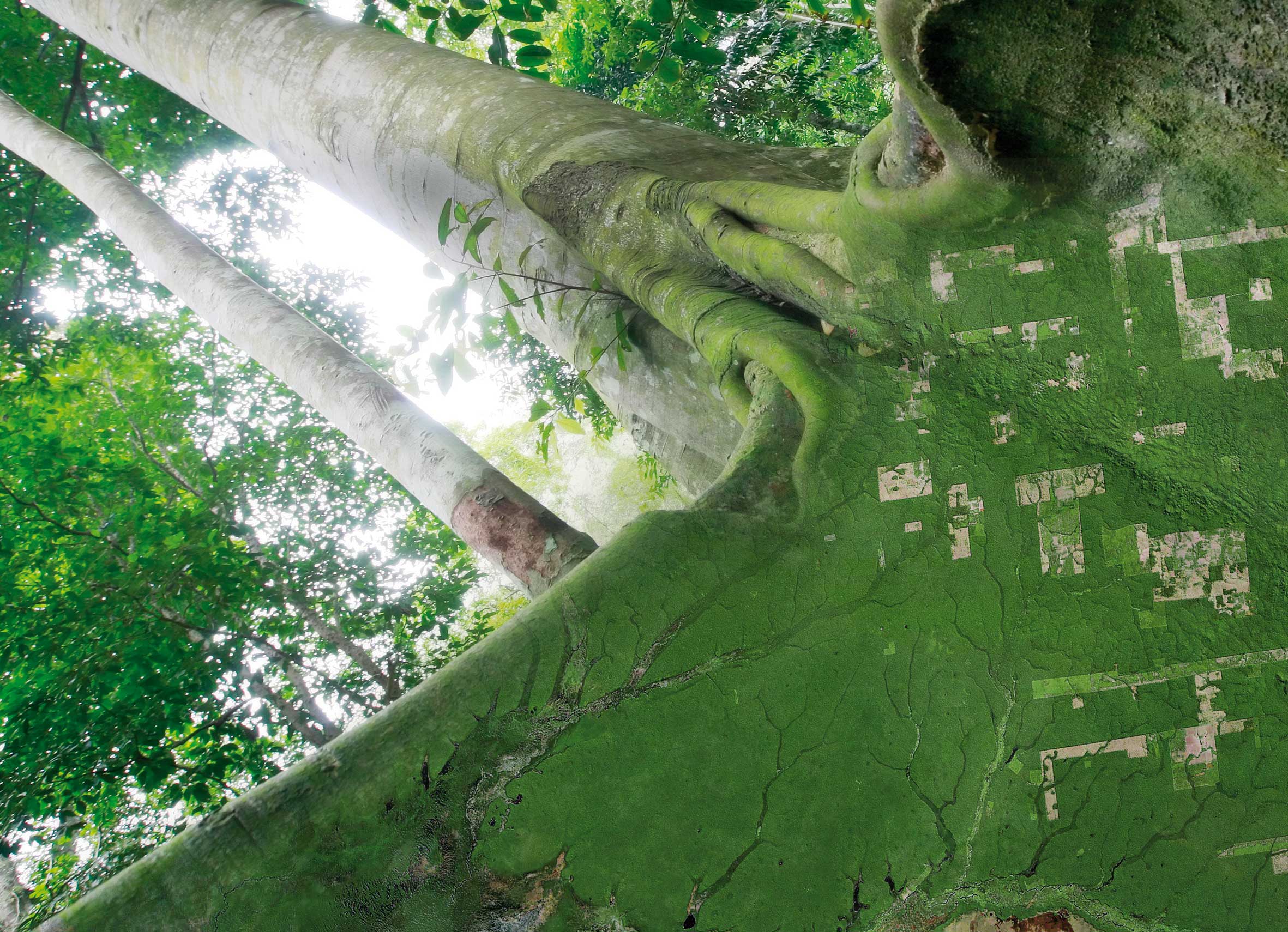 GFOI IssuesSeptember 2017
CEOS Lead: Masanobu Shimada for JAXA; Stephen Ward, SDCG EXEC for CSIRO/NASA
SDCG Co-Chairs: Frank Martin Seifert (ESA) and Gene Fosnight (USGS)
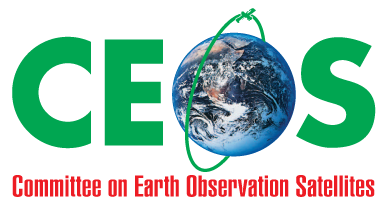 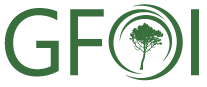 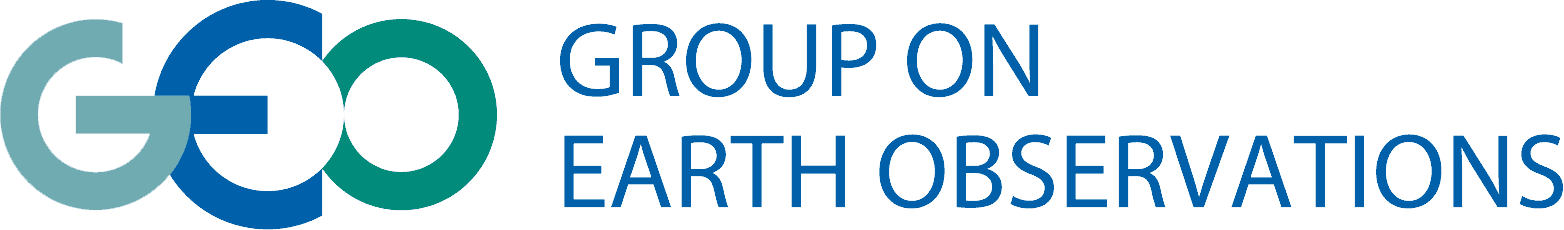 Leadership overview
Leads:
USA: Evan & Sylvia (USAid, USGS)
Norway: Henrik (NICFI)
Australia: Anthony (DOTE, 2017 Chair) 
CEOS: Masanobu & Stephen (JAXA)
FAO: Anssi 
Invitations issued to UK, Germany and ESA (R&D Component)
Office:
Staffed since Feb 16 (Australia and Norway $$)
Tom Harvey based in Melbourne, additional staff being recruited
Funding currently until the end of 2017. Working on multiple year extension for Phase 2, starting in 2018.
Phase 2 definition well advanced
3
GFOI Phase 2
Strong country emphasis – reflecting the development aid finance nature of funding

Improved mechanisms for coordination
gap analysis and needs assessments
joint work planning for priority needs/gaps
joint implementation of work plans

Proposal for Office to have budget to support some joint implementation that directly benefits countries.

UK involvement could bring large scale ODA money and would be a possible game changer
4
GFOI Phase 2
MGD:
Re-established the MGD Advisory Group
Ake Rosenqvist (JAXA) the CEOS technical rep
Role and use of REDDcompass continues to grow rapidly
University courses increasing
Capacity Building:
SilvaCarbon continuing to implement full work plan until September 30 2018. Assumption of same level USAid funding  for next FY with significant uncertainty (broadly)
Hopeful that GIZ will continue to grow involvement 
REDDcompass short courses being jointly delivered by CB Partners and the MGD Component
R&D:
ESA will finance GOFC GOLD office including GFOI R&D Coordination for the next 3 years (open ITT in autumn 2017)
Expert meetings and materials underway
Working closely with World Bank’s FCPF to help address technical issues that countries are facing in reporting to the Carbon Fund.
5
Space Data – where are we up to?
Claiming victory with multiple global baseline coverage in 2017. 
All countries that wish to report wall-to-wall on forest cover should have the minimum EO data required to do so
Thanks to Landsat, Sentinel-1 and Sentinel-2 series as core data streams
Significant milestone to celebrate: CEOS PR??

Emphasis turns to data uptake and application – consistent with GFOI Phase 2
Pilot activities ongoing – Data Cube for Colombia and now Vietnam
SDCG EXEC pursuing inclusion of Early Warning as GFOI activity – possible basis for the long-promised cooperation with WRI/GFW 
All Element-3 agencies actively contributing to R&D activities
6
Space Data – capacity challenges ahead
Phase 2 includes the establishment of a significant Data Users Advisory Group (DUAG)
Multiple REDD+ countries reps
Stakeholders like FAO, WRI
CEOS reps (2 requested)

At the same time, budget cycles see a significant drop in SDCG capacity:
USGS Co-Chair (Gene Fosnight) retiring and no prospect of replacement
SDCG SEC (Stephen Ward and George Dyke) and Space Data Component Manager funding will end at CEOS Plenary
Combined this will be a very significant drop in overall capacity
Just as more is being asked of CEOS in GFOI
 SDCG needs 1-2 Co-Chairs and support for the SEC
7
Discussion
Questions?
8